«Антитеррористическая 			безопасность»
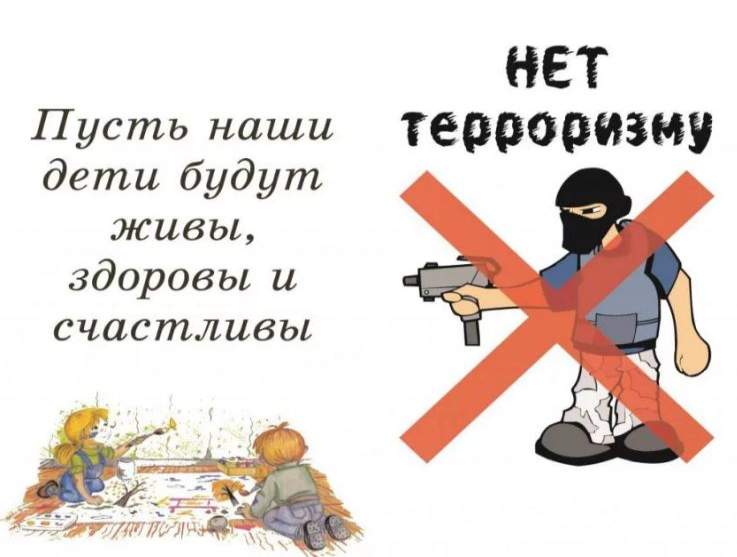 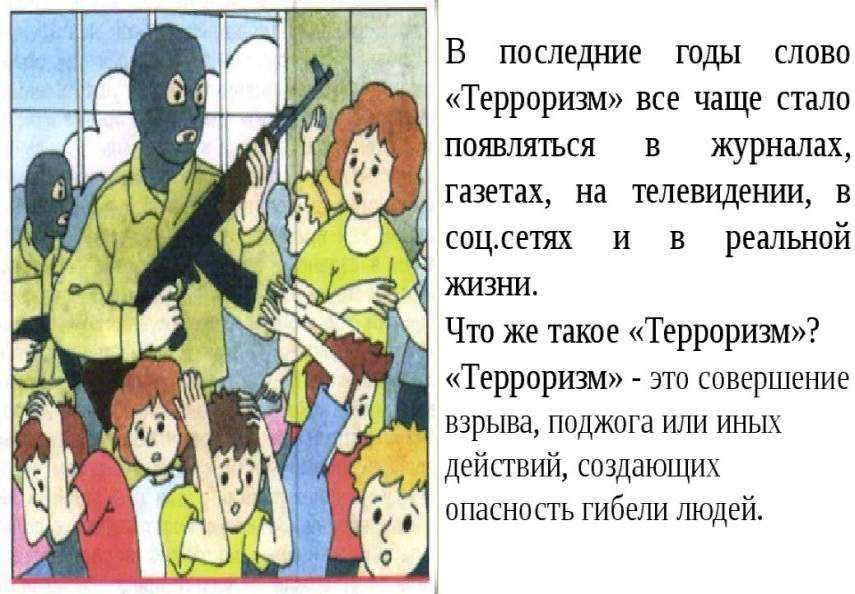 УЧИТЕ ОТКАЗЫВАТЬ!
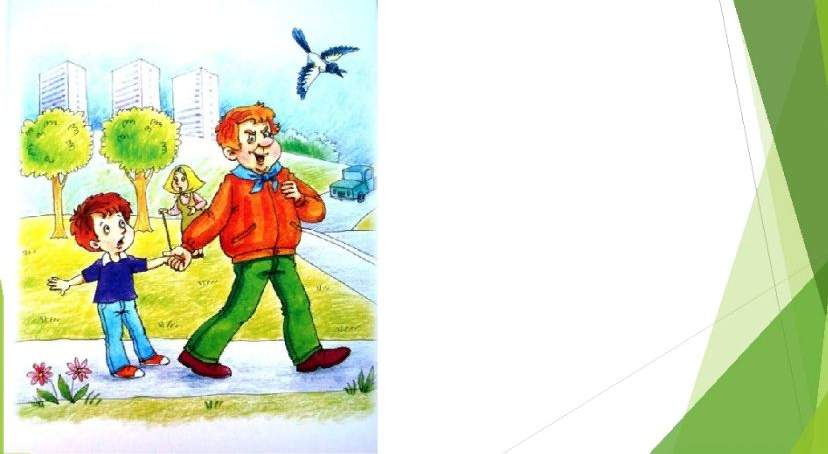 ОСТОРОЖНО - «добрый дядя»!
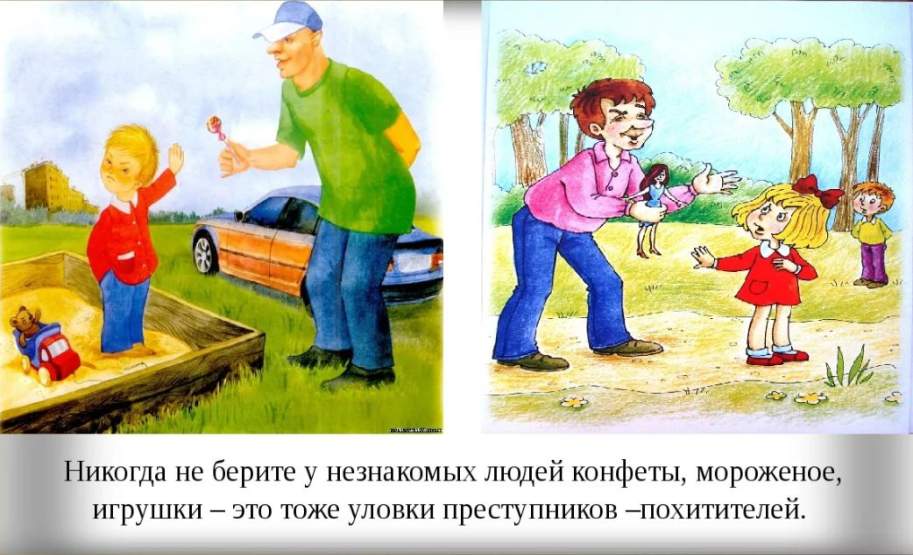 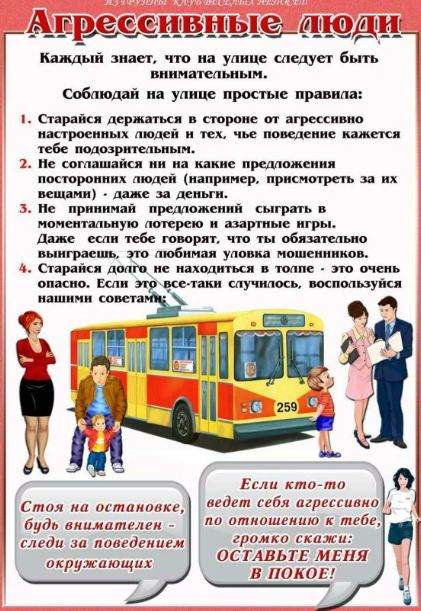 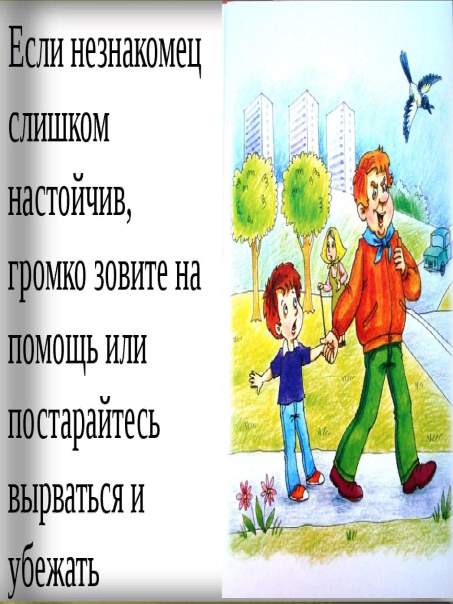 НЕ БОЙСЯ ЗВАТЬ НА ПОМОЩЬ!
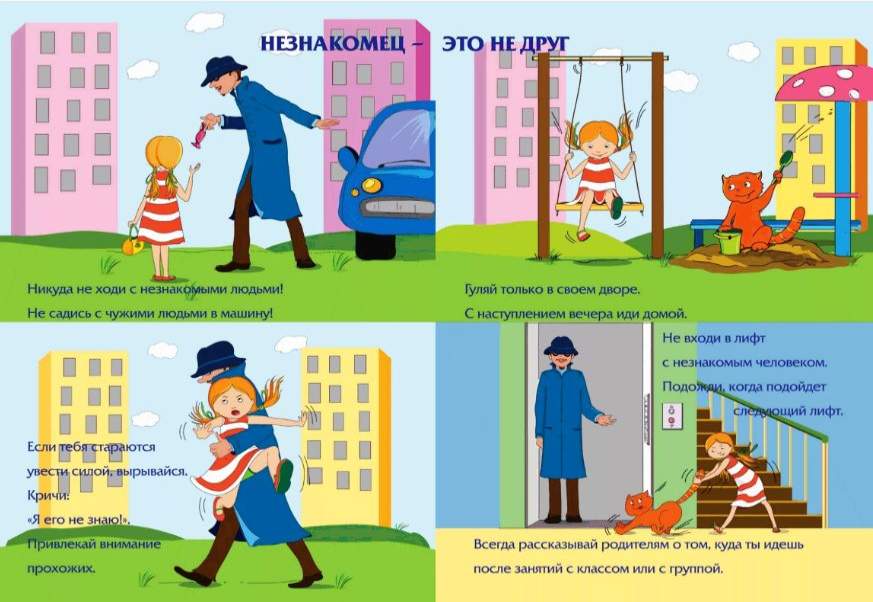 НЕ ОБЩАЙТЕСЬ С НЕЗНАКОМЫМИ ЛЮДЬМИ!
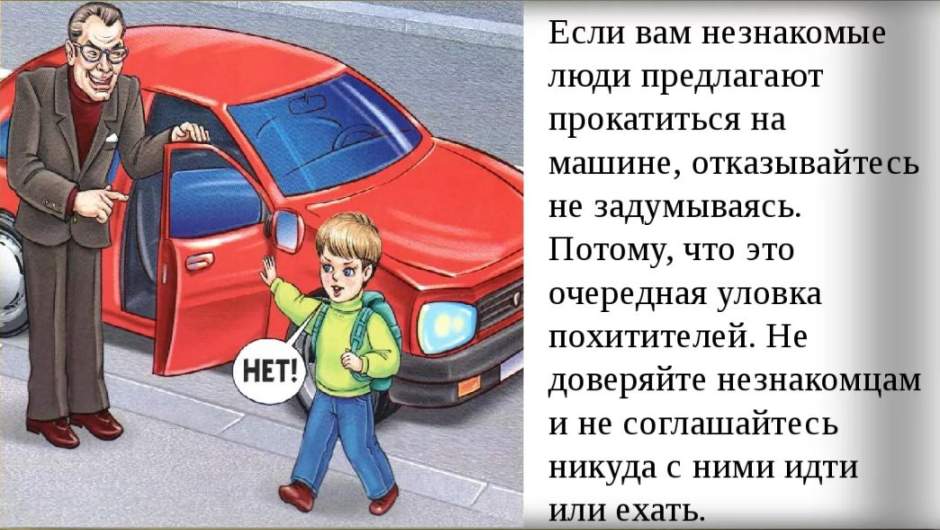 НЕ БЕРИТЕ НИЧЕГО У НЕЗНАКОМЦА!
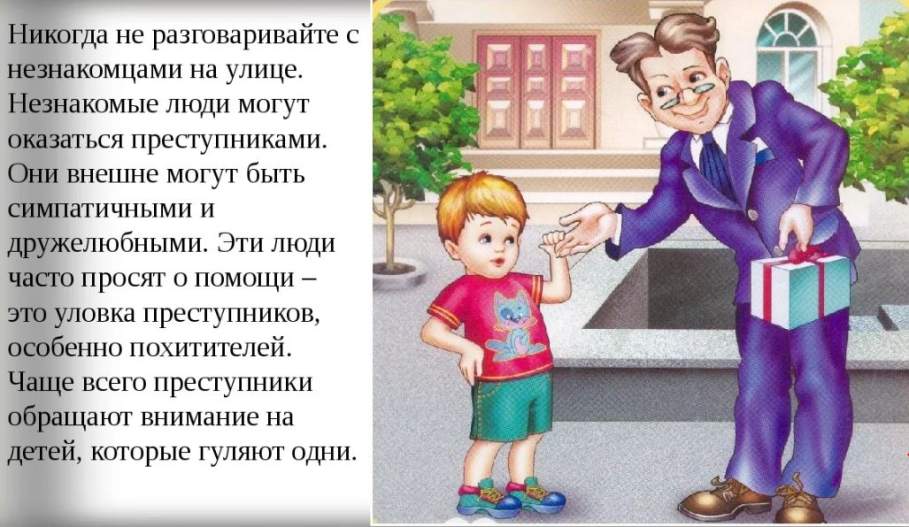 ПРАВИЛО НАХОДЧИВЫХ «ПОТЕРЯШЕК»
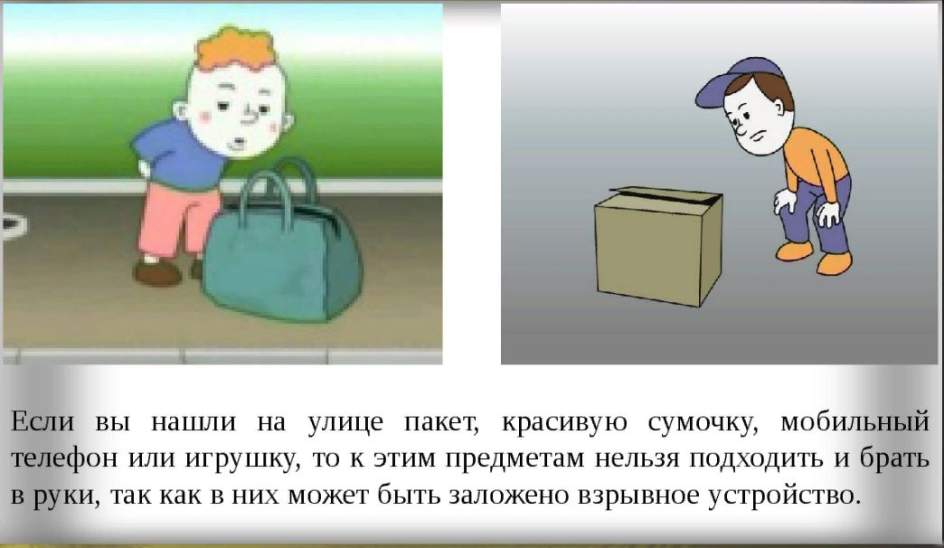 СООБЩИТЕ О НАХОДКЕ ВЗРОСЛЫМ!
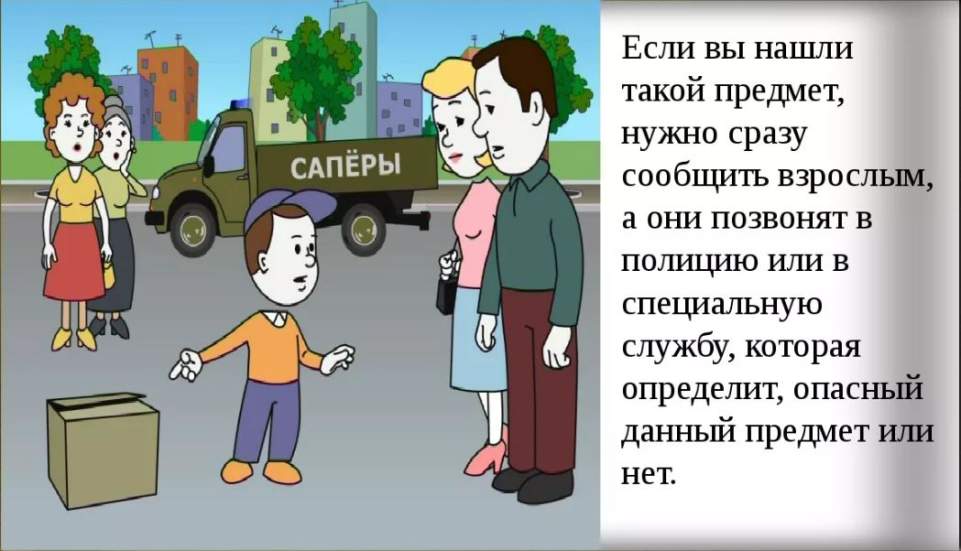 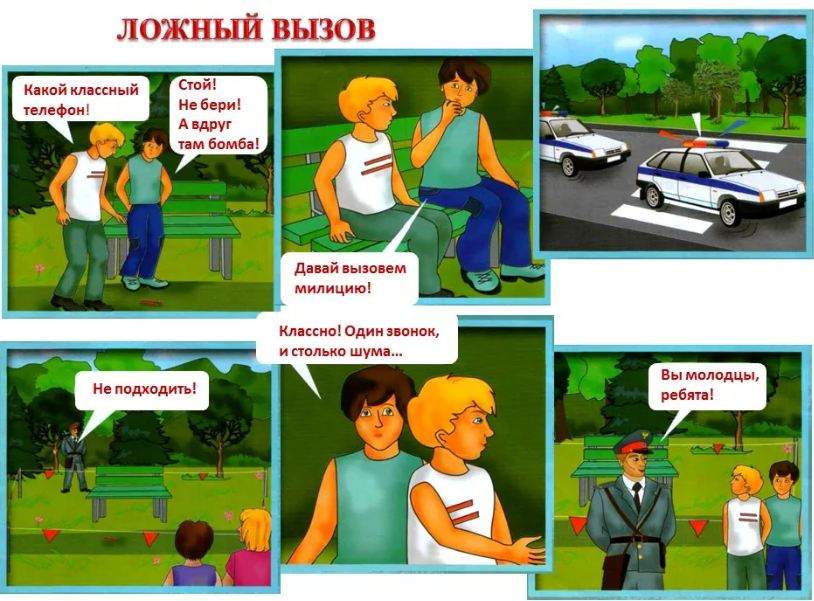 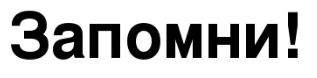 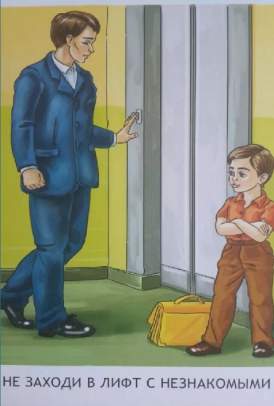 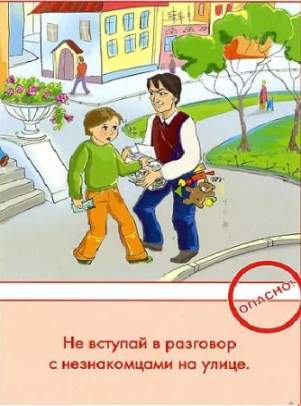 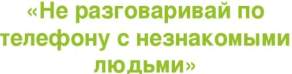 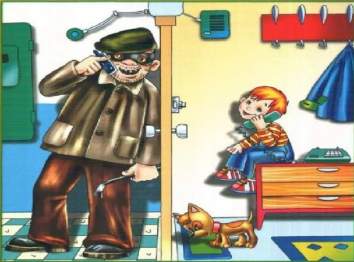 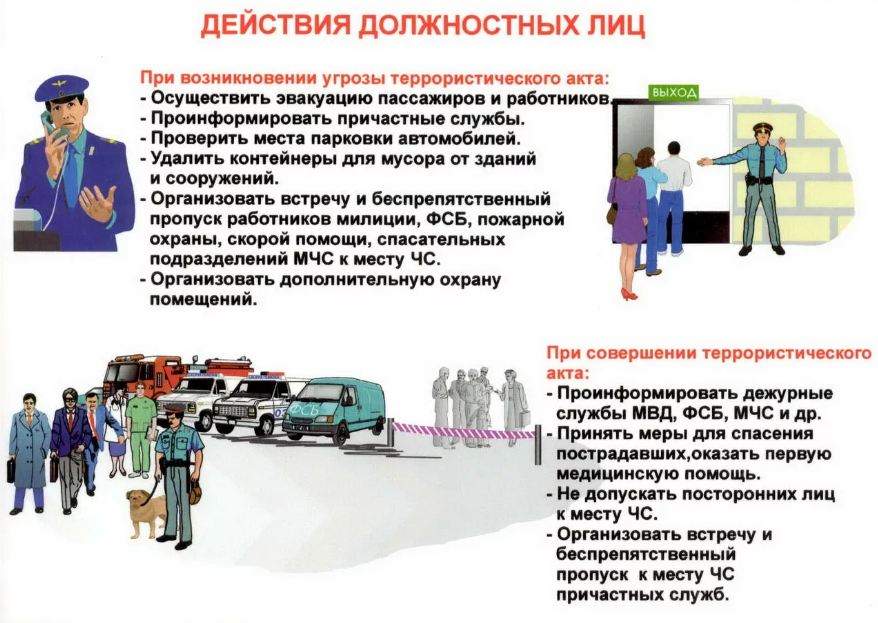 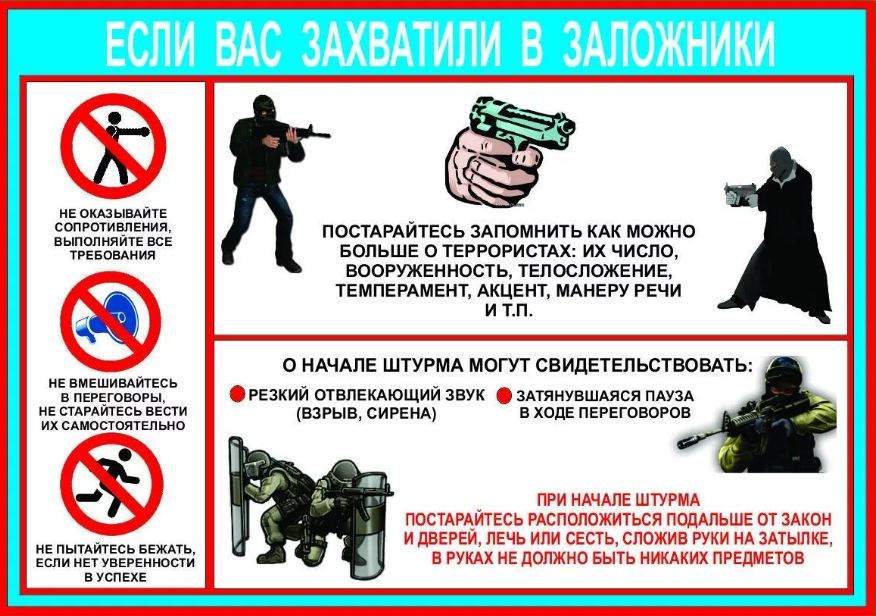 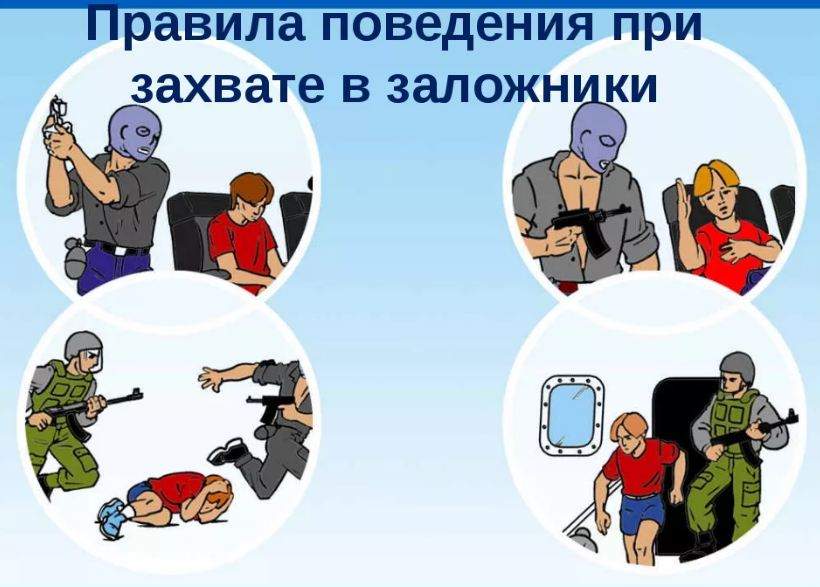 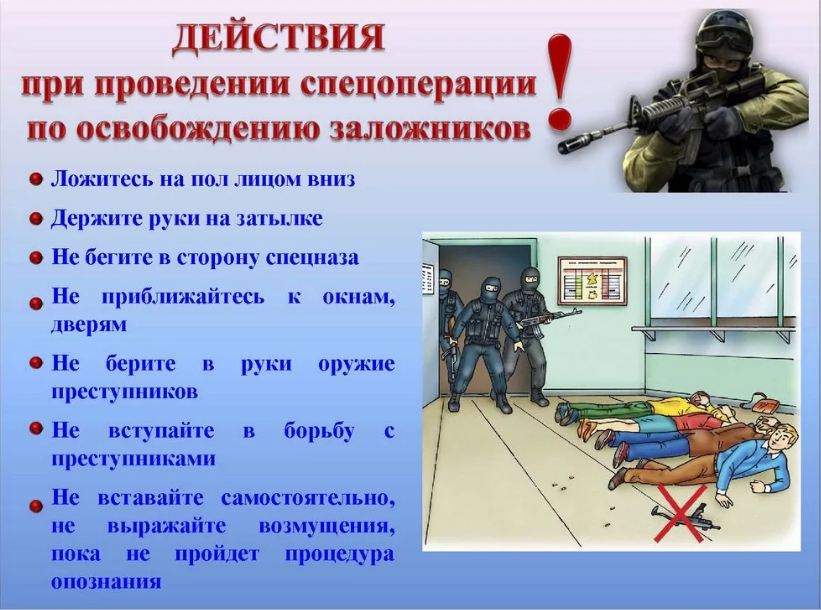 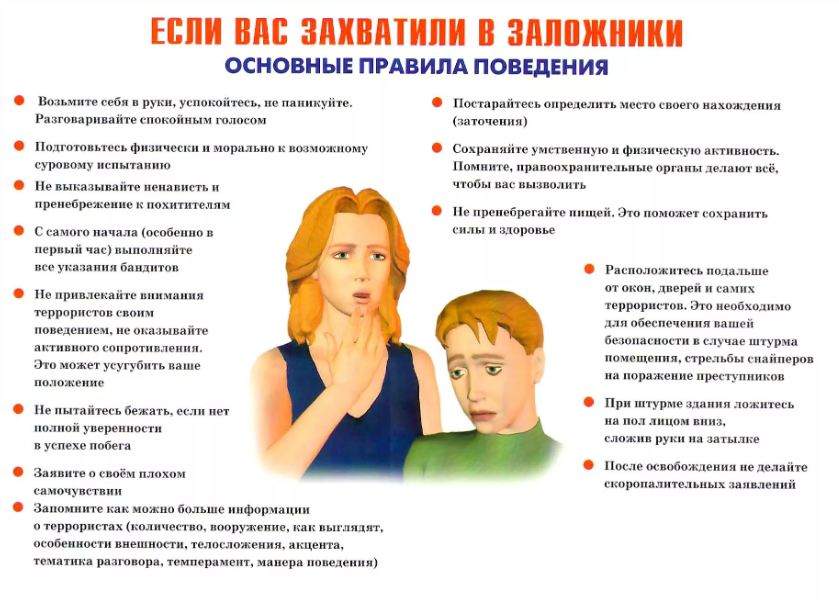 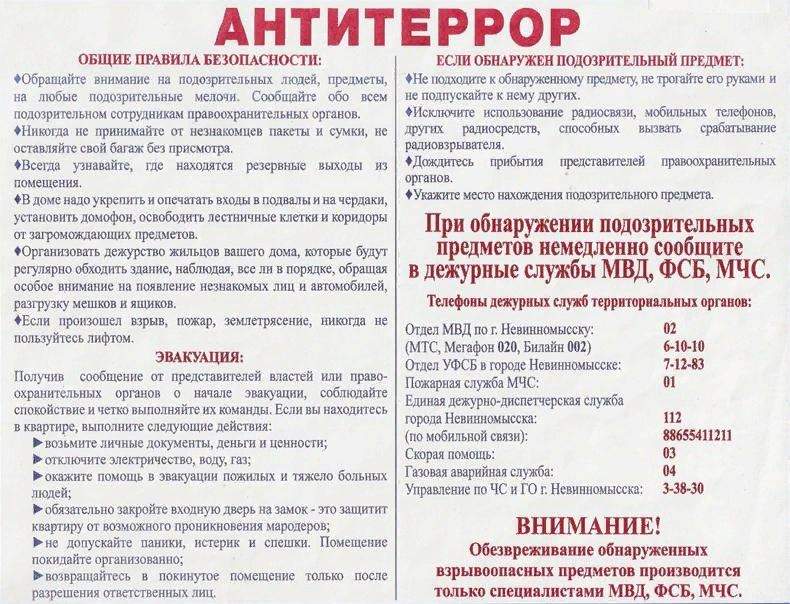 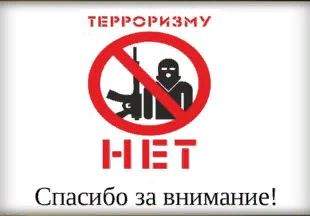